XFEL Cavity Testing
Detlef Reschke (+Nick Walker) – DESY
 for the Cavity Testing Team  
4th Collaboration Meeting of the European XFEL
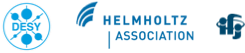 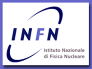 General remarks
2
Vertical test work-flow is well-established. Vertical testing of cavities can be finished in time until end of 2015 (assuming “normal“ operation conditions).

Work flow organisation is based on EDMS, IFJ-PAN data base, spread-sheets and lots of communication
Analysis is fully based on XFEL cavity data base + Mathematica tool (some spreadsheets still alive …)Missing: 	- Post-documentation of Retreatments				- Some useful data base GUI (e.g. “Summary form”)
3
Vertical test procedure
Incoming Inspection (mechanical, electrical, vacuum) incl. NCR handling (vendors + home-made)
Survey check of “3D-transfer data” (all RI; 10% random sample EZ)
HOM rejection filter tuning
Vertical test at 2K
HOM check at 2K (all RI; special EZ)
if necessary: Retreatment at DESY
2-phase (service) pipe repair (~650 cavities)
Outgoing inspection (mechanical, electrical, vacuum) 
Preparation for transport to Saclay
AMTF @ DESY - cavity testing
4
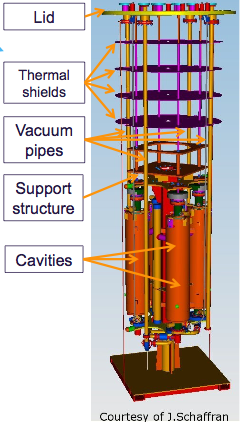 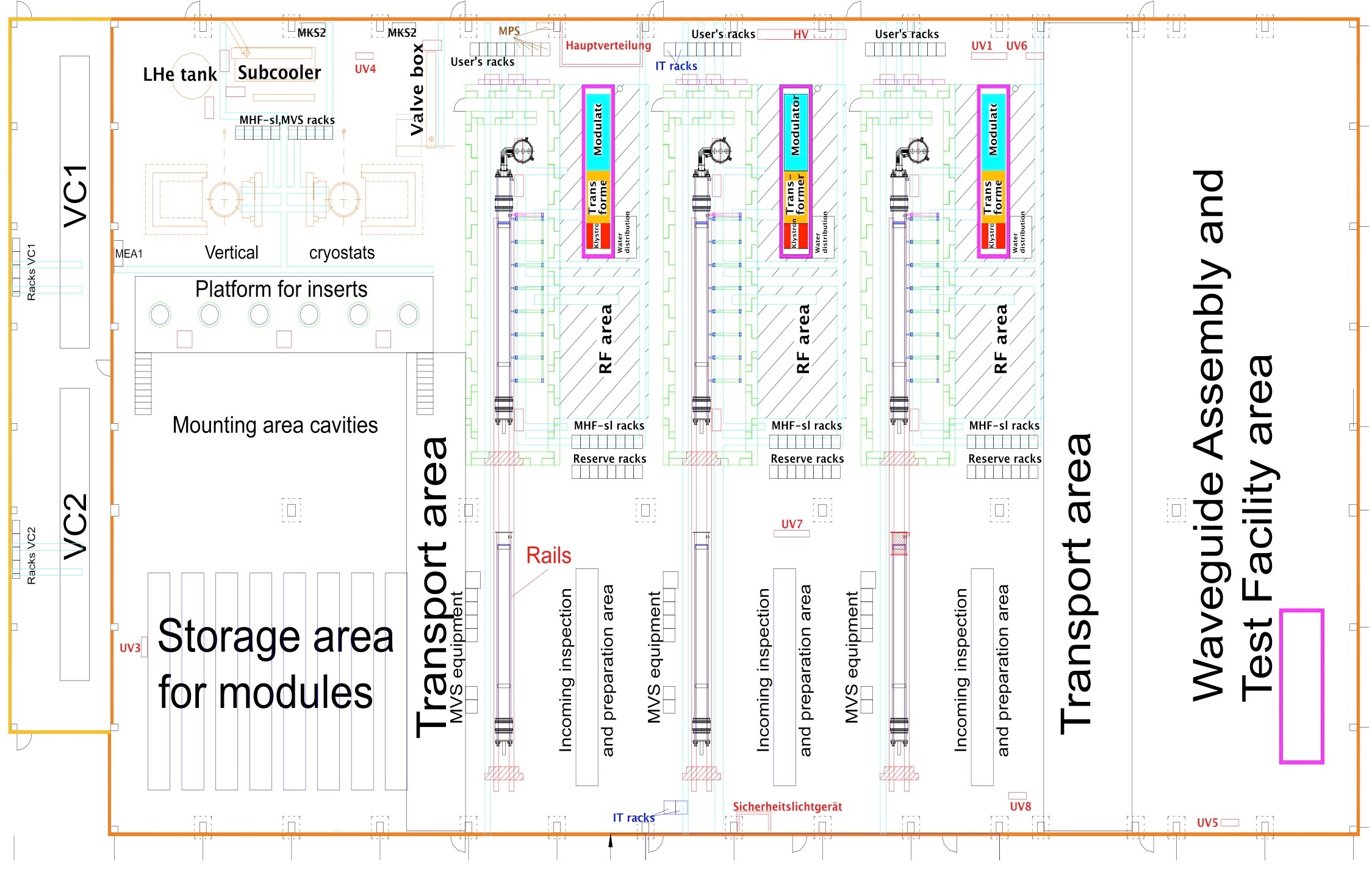 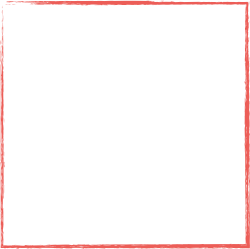 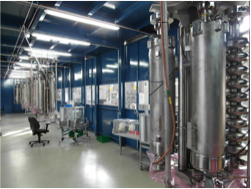 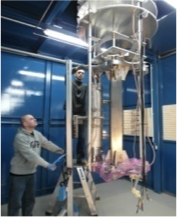 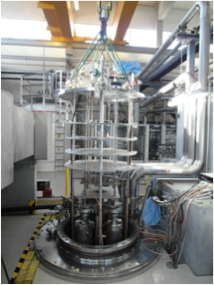 Cavity test rates in AMTF
5
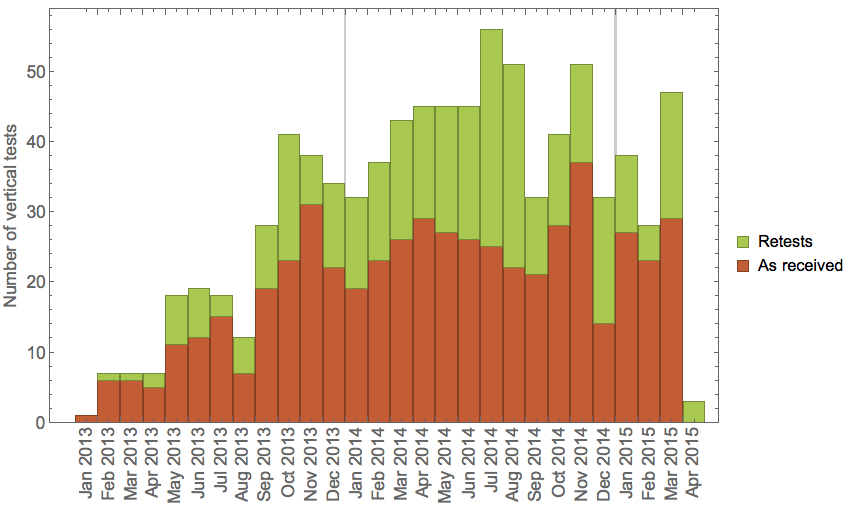 Average: ~ 40 tests / month
Test date (≠ delivery date)
Test results: MAX GRADIENT
6
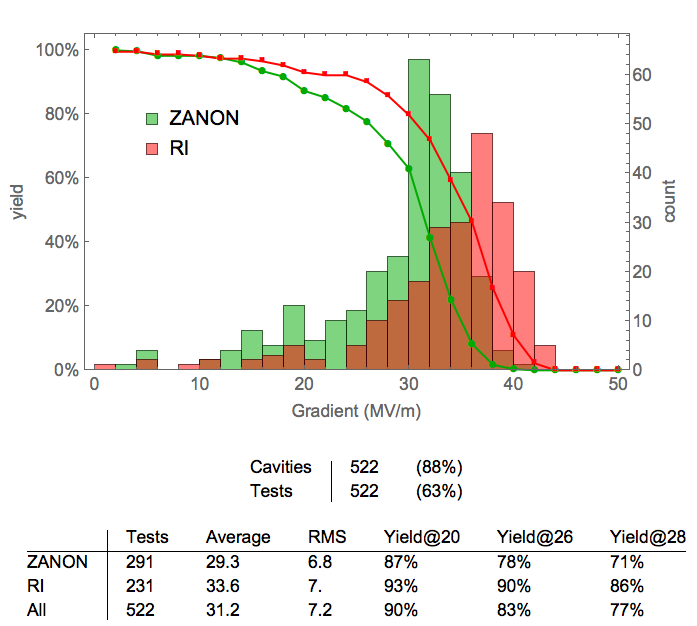 “As received” testCavities with re-treatment before first test are not included
Definition of “Usable Gradient” in VT
7
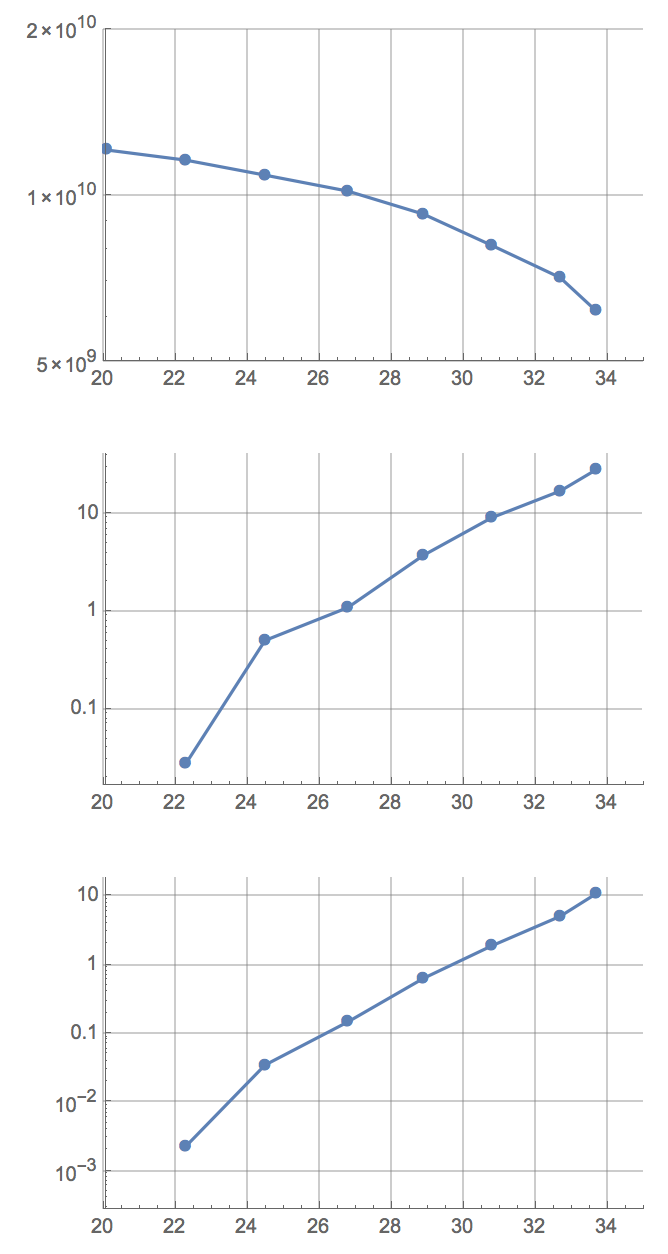 GQ0
Q0
Minimum of the following gradient values:
MAX (i.e. quench)
Q0 = 1010
X-ray 1 (top) threshold
X-ray 2 (bottom) threshold
Gmax
X-ray1
Gx-ray1
X-ray2
- In this example, usable gradient is limited by FE (X-ray1) to ~27 MV/m- max gradient is ~34 MV/m
Gx-ray2
Gradient (MV/m)
Test results: USABLE GRADIENT
8
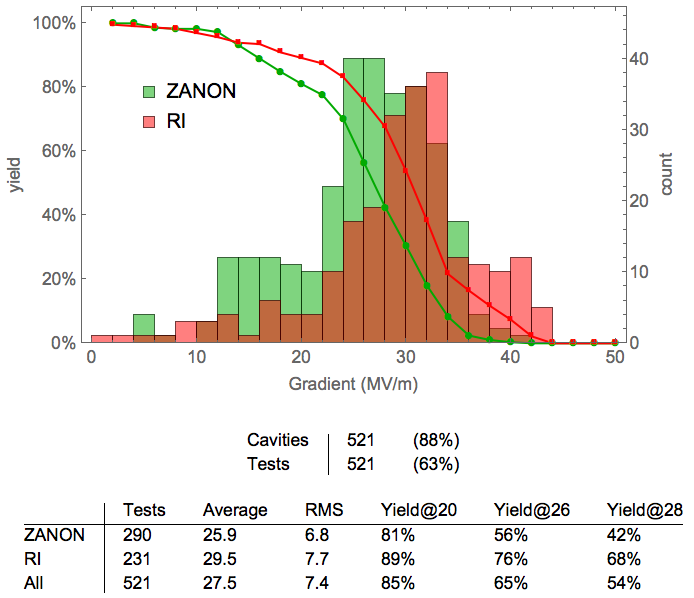 “As received” test
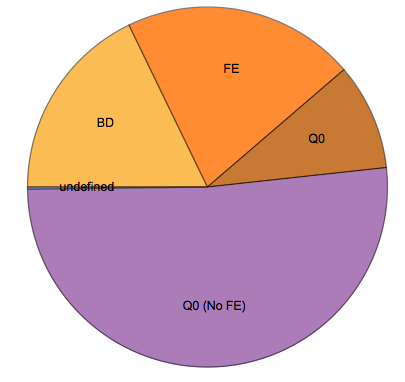 FE
BD
Q0
Q0 (no FE)
limiting criterion
Average loss: ~4 MV/m
Test results: Re-treatment @ DESY
9
“As received” test
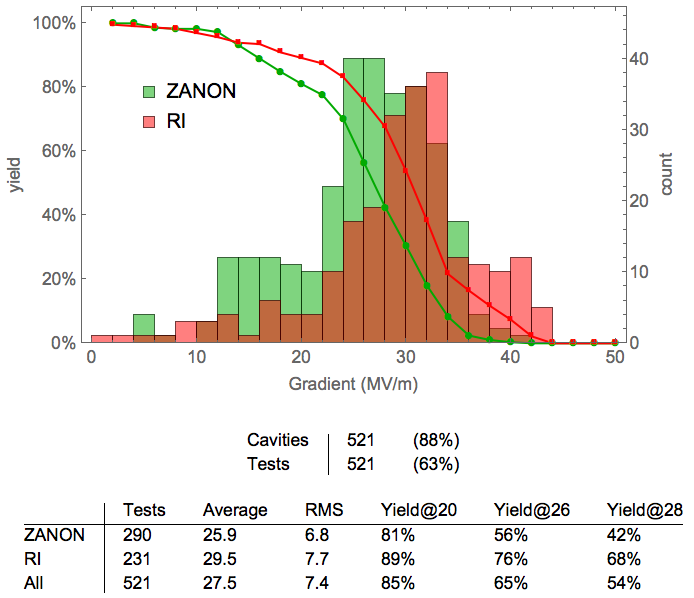 accept for module
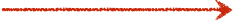 In general, first re-treatment is a standard High-Pressure Rinse (HPR)


Several cavities with 
< 20 MV/m accepted, if a) limitation = “bd“  +
b) no FE
⟨Gu⟩≈30 MV/m
⟨Gu,op⟩≈28.5 MV/m
re-treat & retest
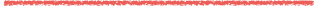 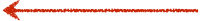 Impact of HPR (pairs before /after only)
10
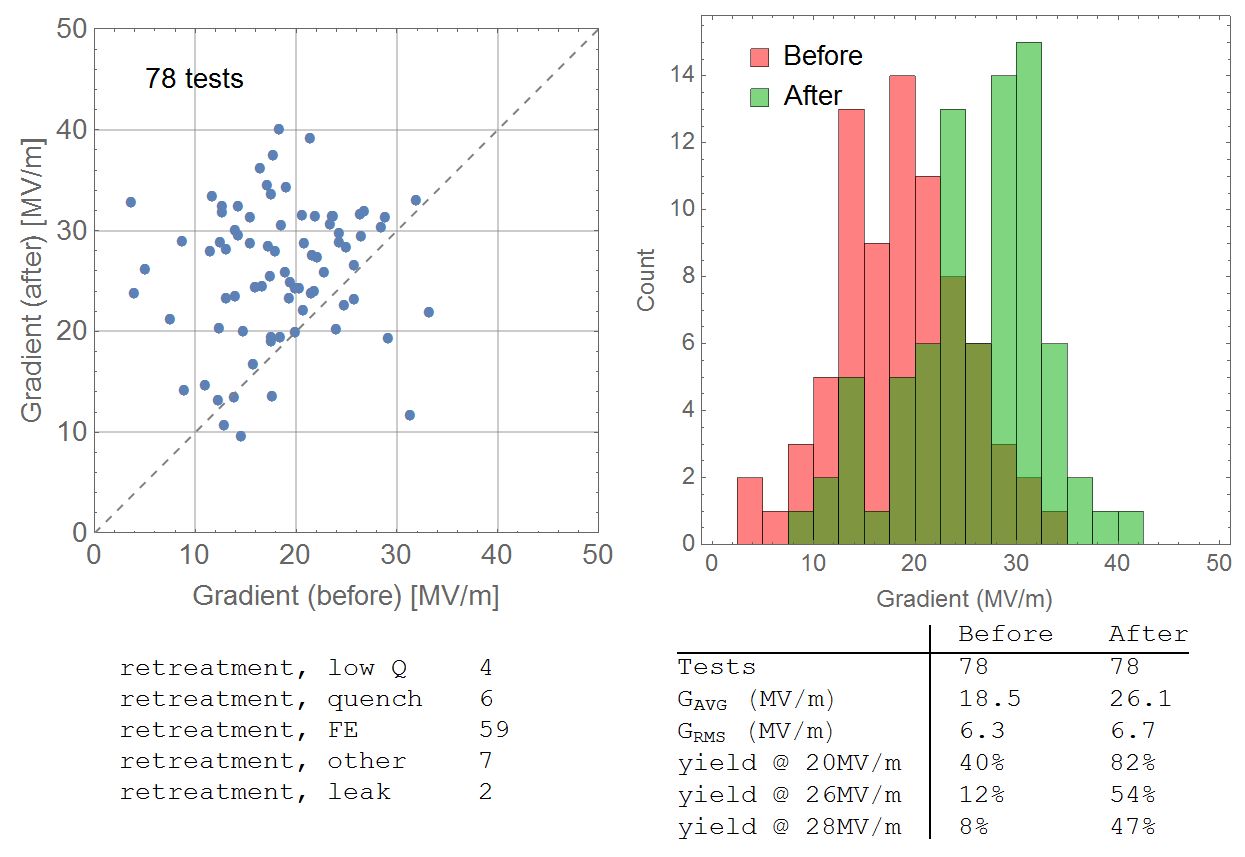 Before = as received
Total: ~150 retreatments
-
 -
 -
Impact of HPR on Qo (pairs before /after only)
11
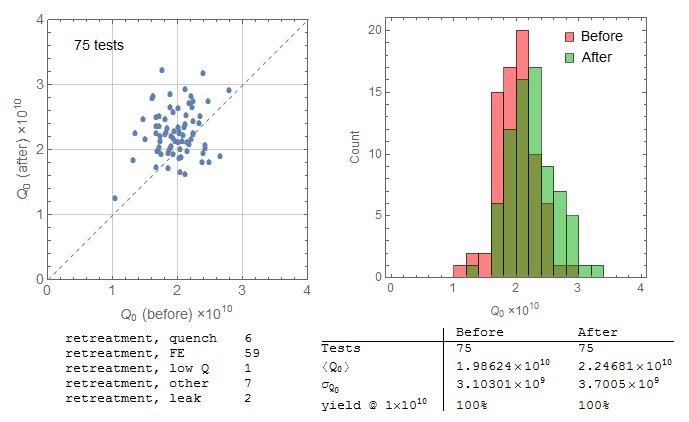 “before”:“as received” only
-
 -
 -
Total: ~150 retreatments
12
Outlook until end of 2015
652 (RI: 292; EZ: 360) series cavities delivered to DESY
~ 630 series cavities tested
=> ~ 170 cavities to be tested

Test rate: 1.4 tests / cavity	- retreatment due to bad performance 	- retreatment due to leaks, assembly problems at Saclay, …	- retest due to vacuum, RF problems, …	- preliminary acceptance
Average of 40 tests per month

Estimate: ~ 240 “new” tests + ~ 25 add. “special cavity” tests
=> Vertical tests can be finished well in-time until end of 2015
Thanks to all colleagues of:
13
IFJ-PAN
INFN Milano
E. Zanon
Research Instruments
Daher Transkem
DESY